October 25, 2014
Atlantic Basin Seasonal Hurricane Prediction
Phil Klotzbach
Department of Atmospheric Science
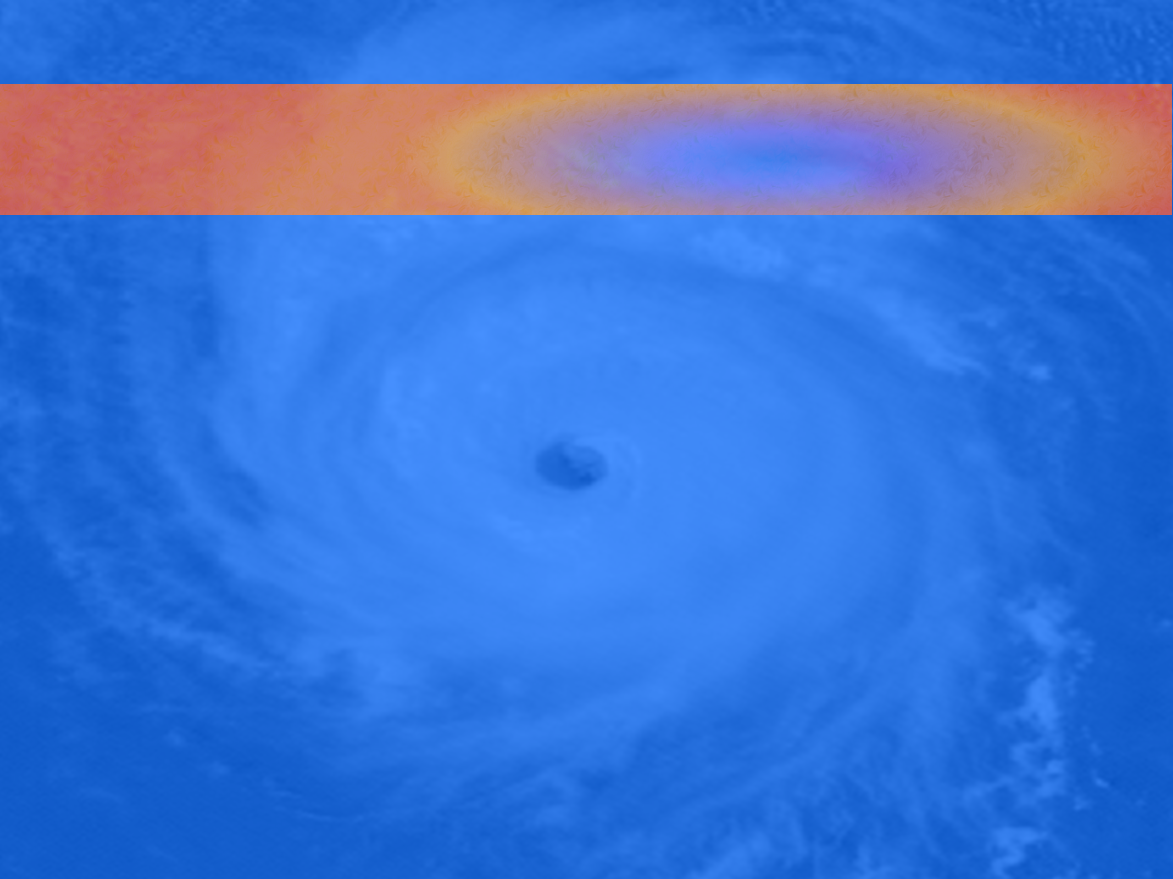 Outline
Introduction 

Atlantic Basin Hurricane Multi-Decadal Variability

2013 Atlantic Basin Seasonal Forecast Bust

2014 Atlantic Basin Hurricane Prediction
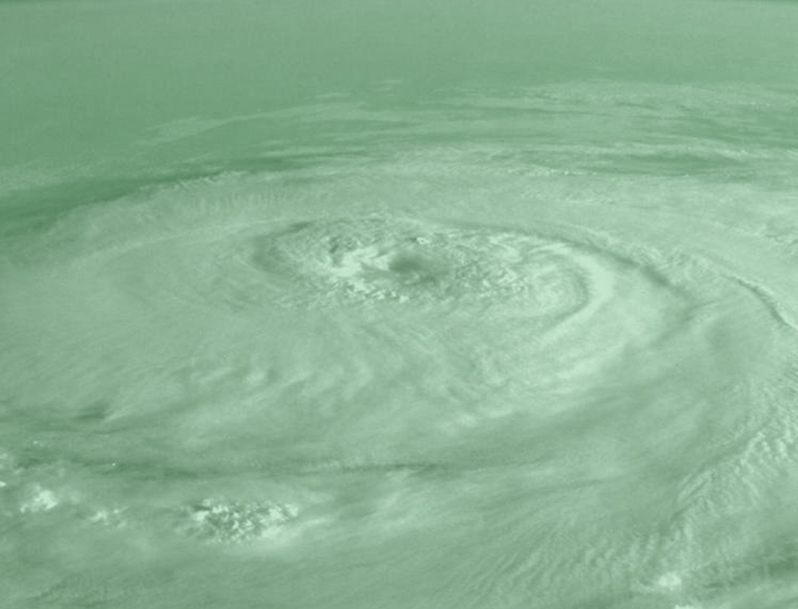 1 JUNE 1982
“There is no way to tell how active the coming Atlantic hurricane season is going to be.”
-Neil Frank, Director of NHC
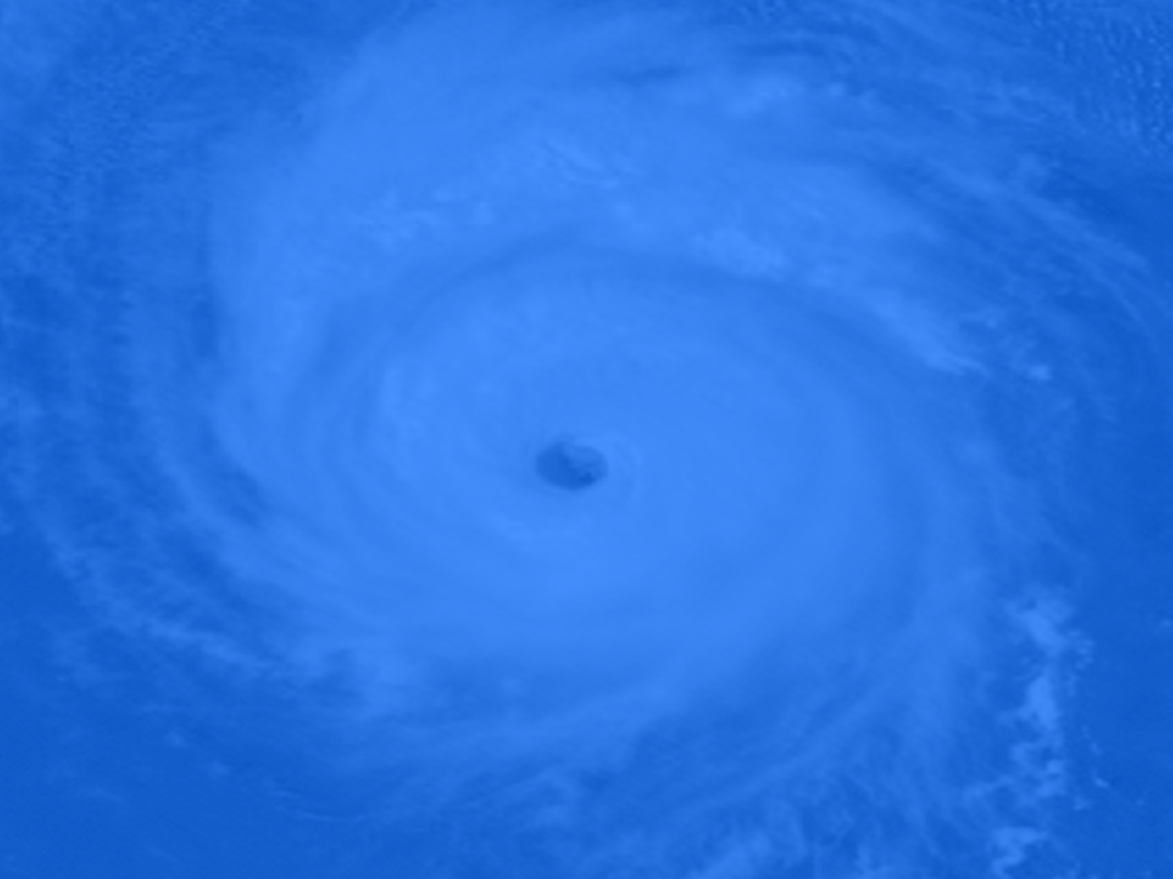 “It's tough to make predictions, especially about the future”

				HOWEVER…

“You can see a lot by looking”

						Yogi Berra
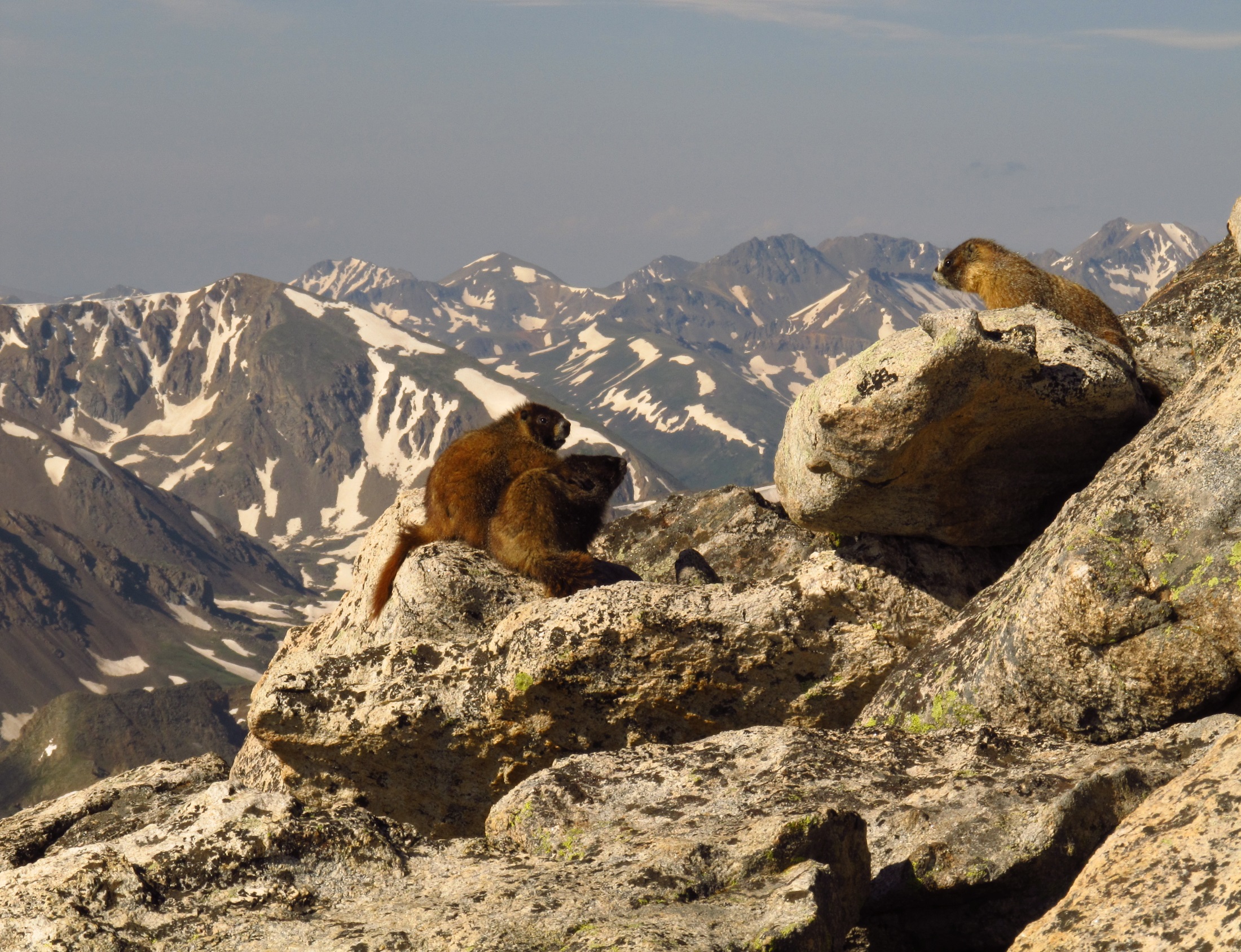 ECMWF
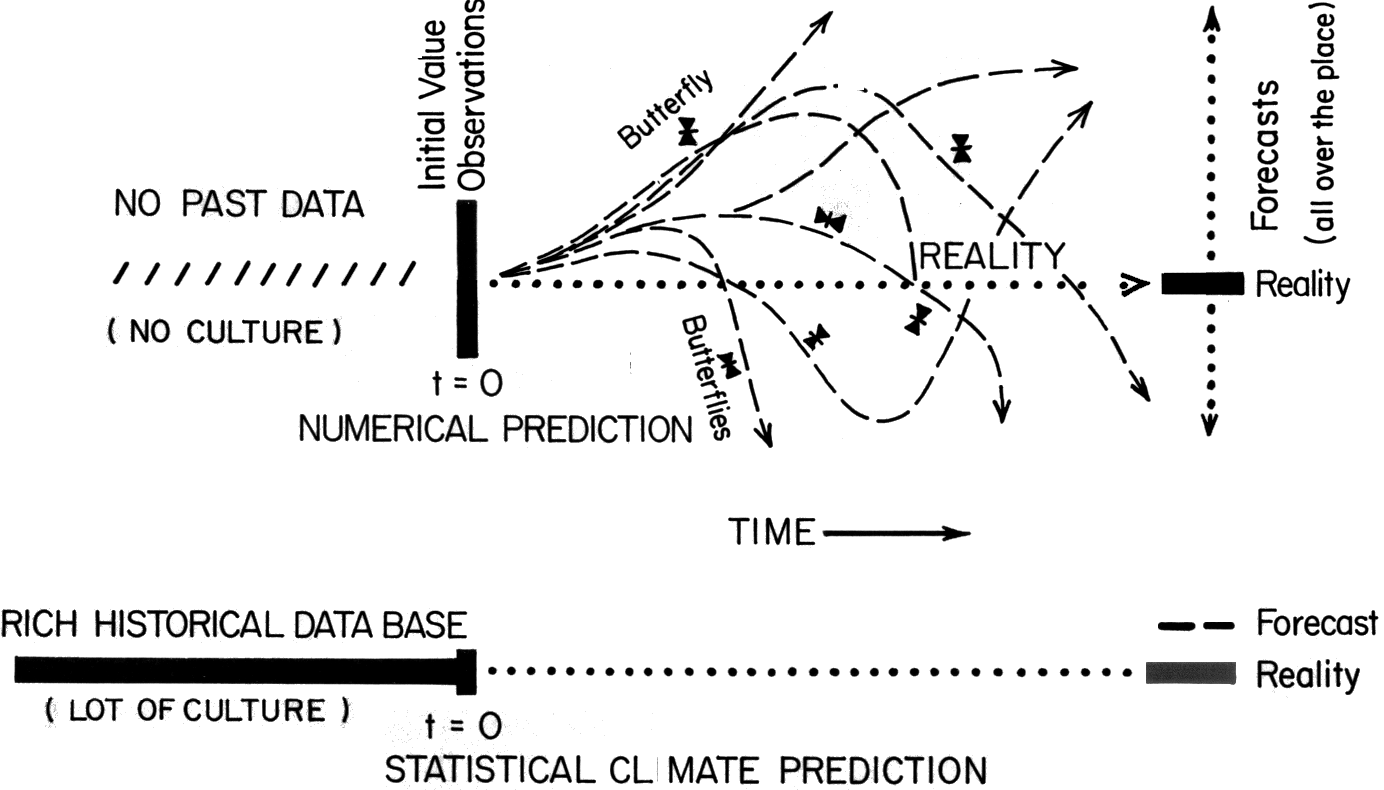 10 days
I
OUTGOING LONGWAVE RADIATION
LATENT HEAT FLUX
SENSIBLE HEAT AND POTENTIAL ENERGY FLUX
ABSORBED  SOLAR RADIATION
NET ENERGY BALANCE
SUBSURFACE HEAT  STORAGE
THERMAL INERTIA
OCEAN HEAT FLUX
TEMPERATURE
Flow diagram for climate modeling, showing feedback loops. From Robock (1985).
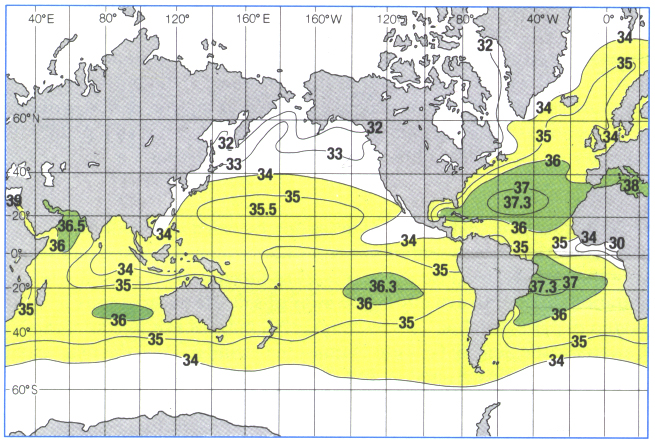 THC (or AMO) 
STRONG
THC (or AMO) 
WEAK
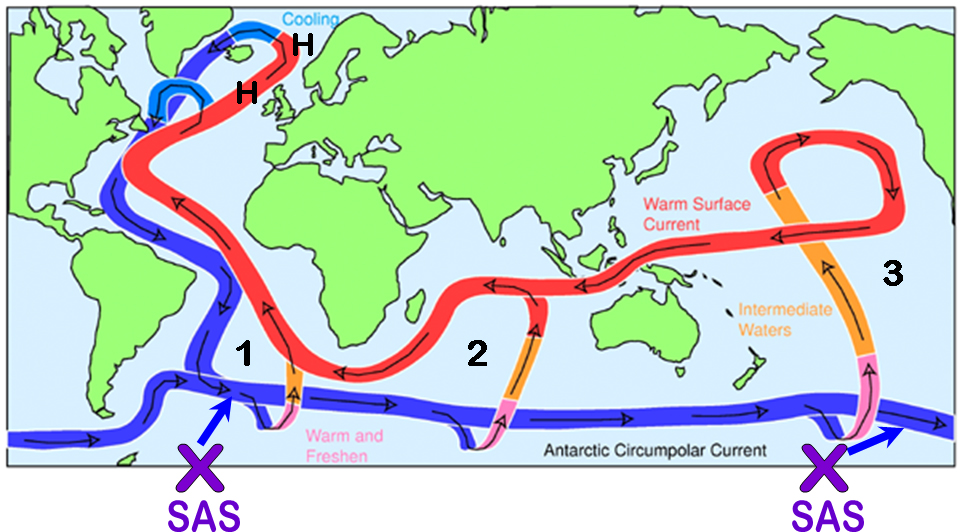 Courtesy of John Marshall (MIT)
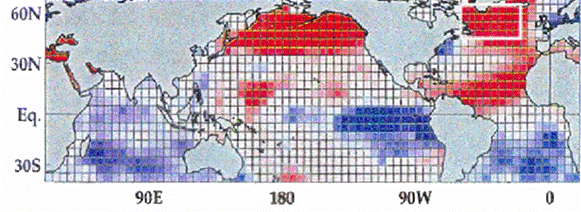 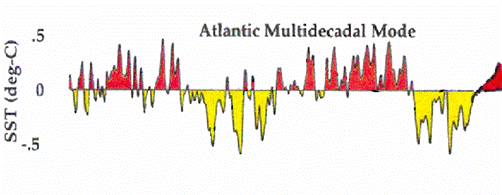 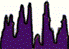 ?
1860                      1900                              1940                                  1980                      2020
Goldenberg et al. (2001)
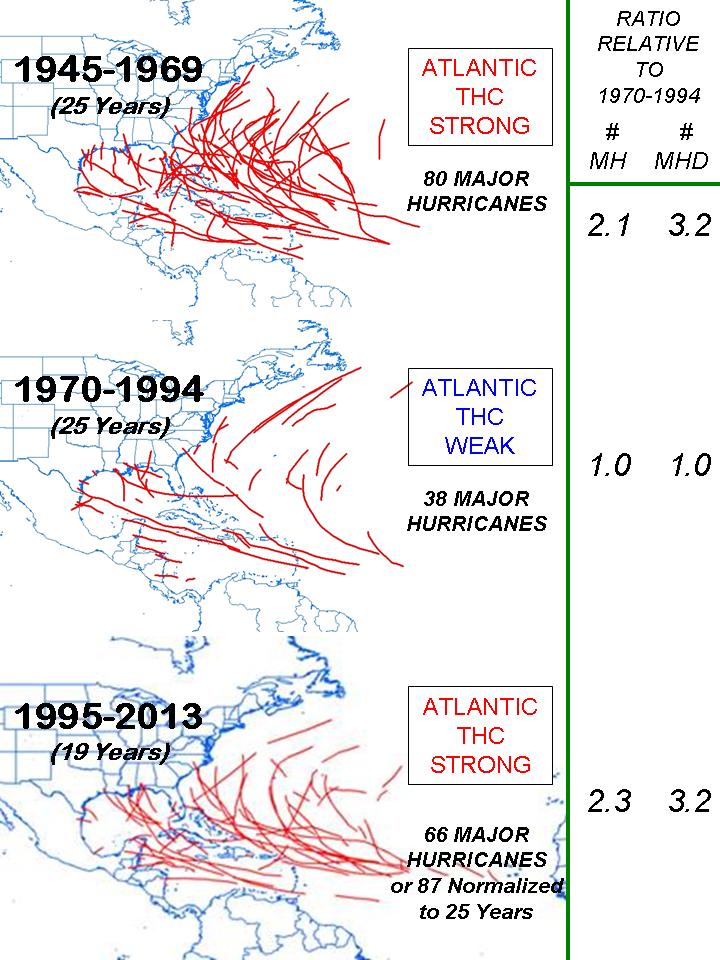 MAJOR HURRICANE LANDFALL
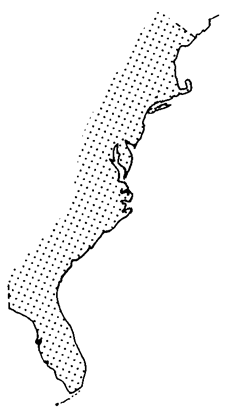 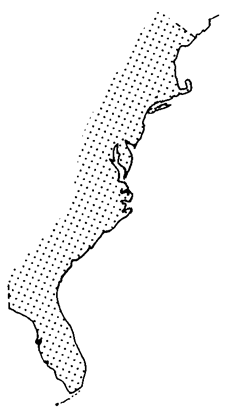 1918-1965            48 YEARS              26 MH
1966-2013            48 YEARS              7 MH
54
38
55
44
33
85
54
55
54
96
60
59
89
28
04
49
33
47
50
26
21
45
05
65
92
48
04
44
50
29
60
35
19
⅓ as frequent
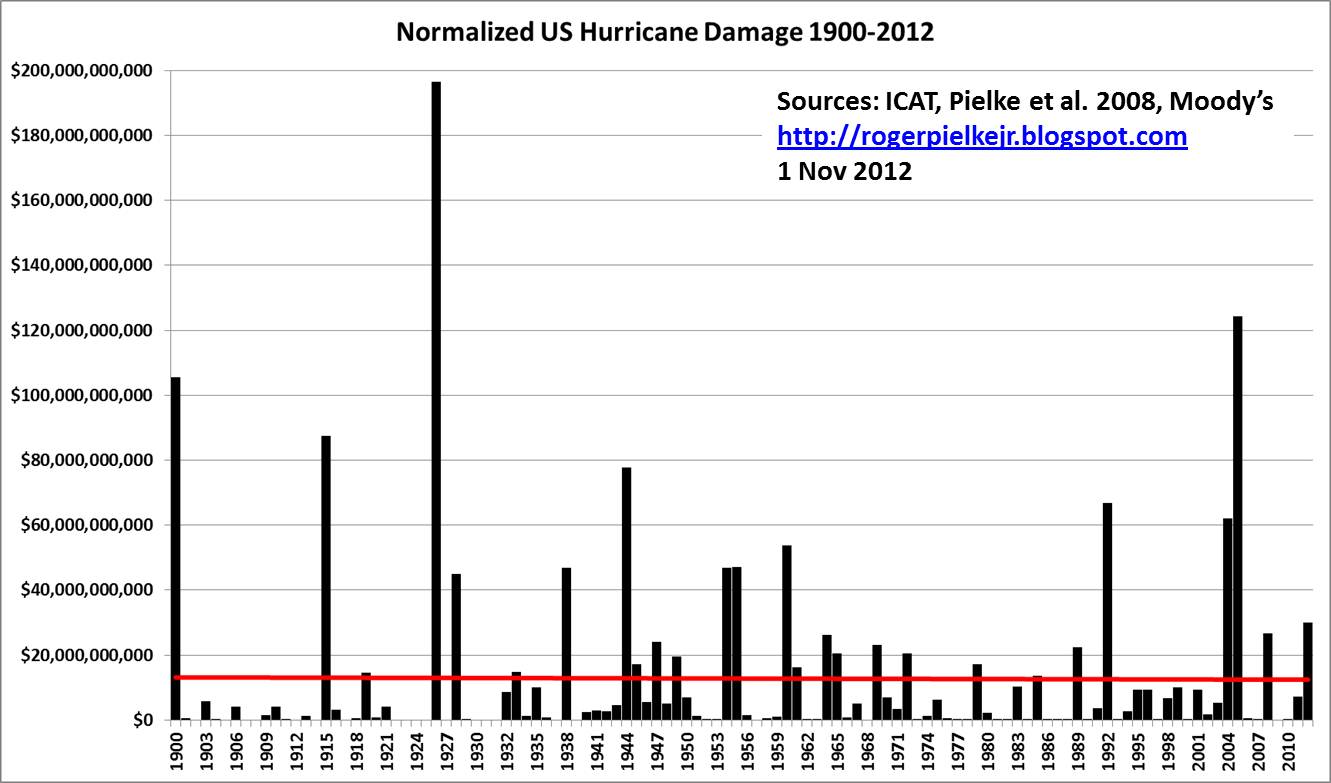 1926 Great Miami Hurricane - $165 Billion Insured Damage
1926
2006
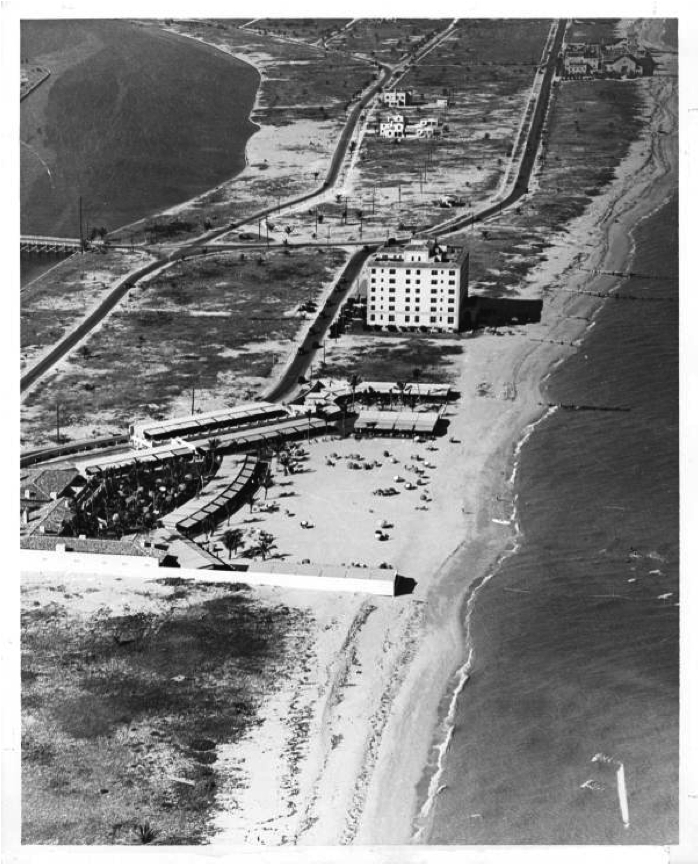 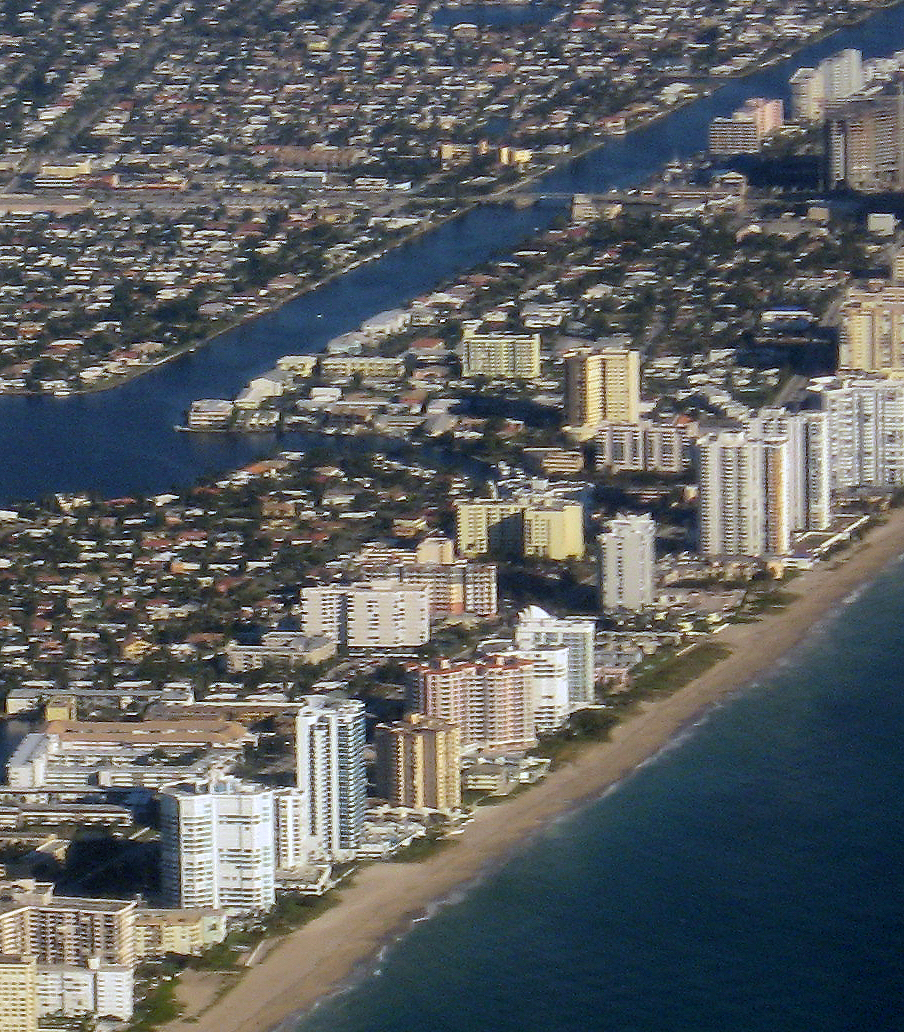 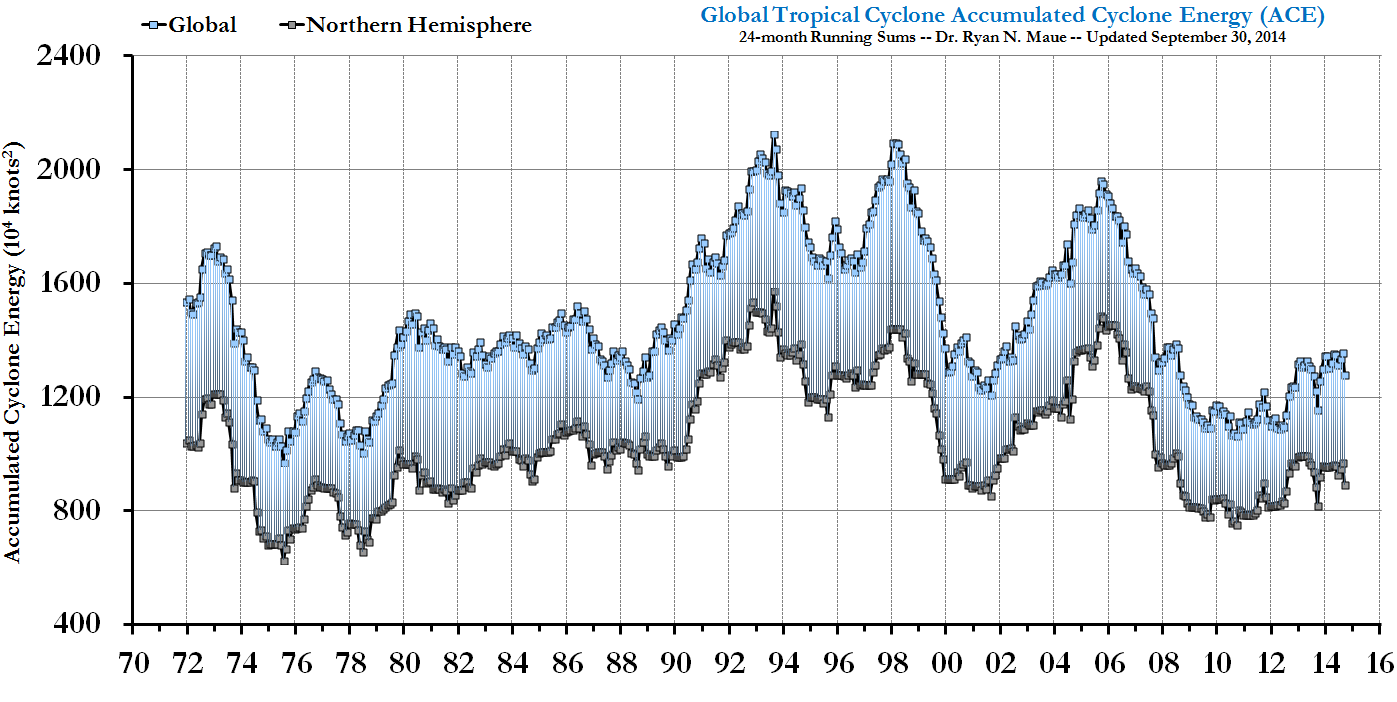 DISASTER
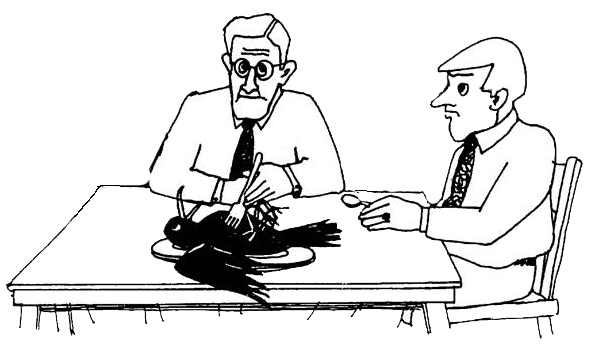 GRAY
KLOTZBACH
2013 Seasonal Hurricane Forecast
“The best laid schemes of mice and men sometimes go awry”
--  R. Burns
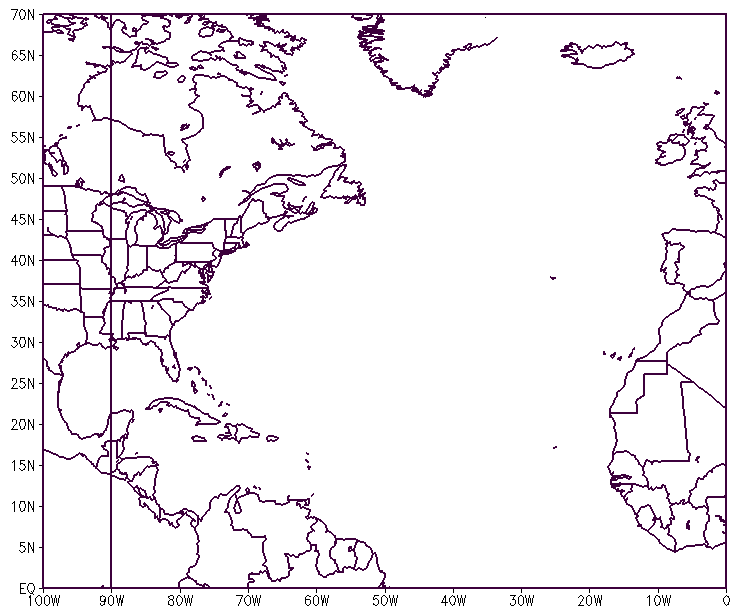 THC WEAK (Apr-June)
H
H
COLD 
ADVECTION
TROUGH
Cooler +
More ΔT          SLPA +            SSTA -
WARM
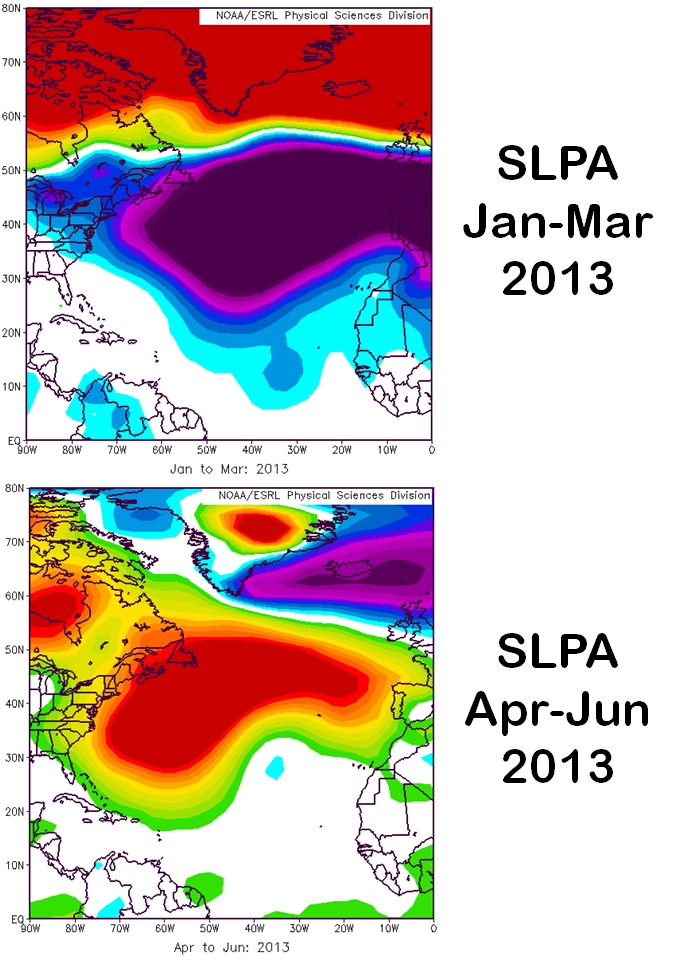 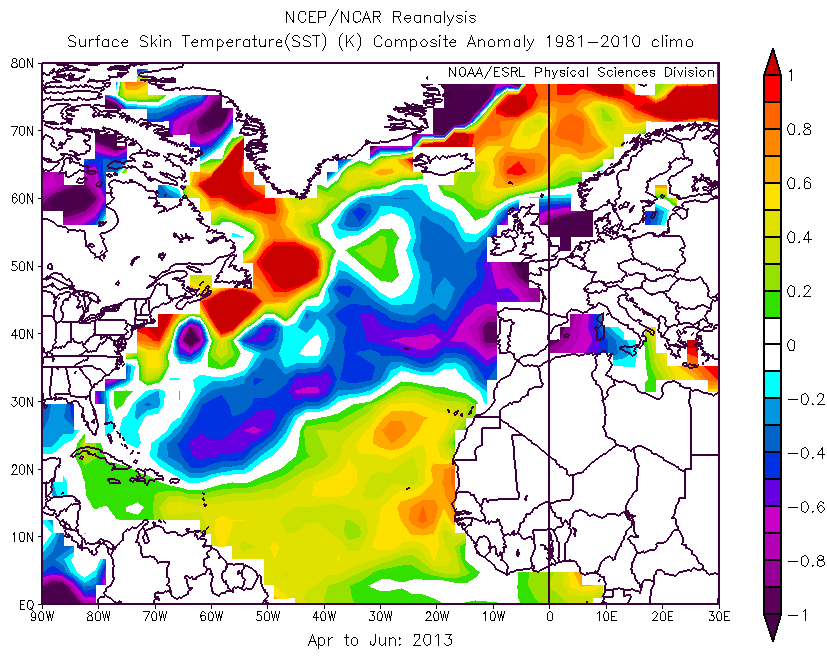 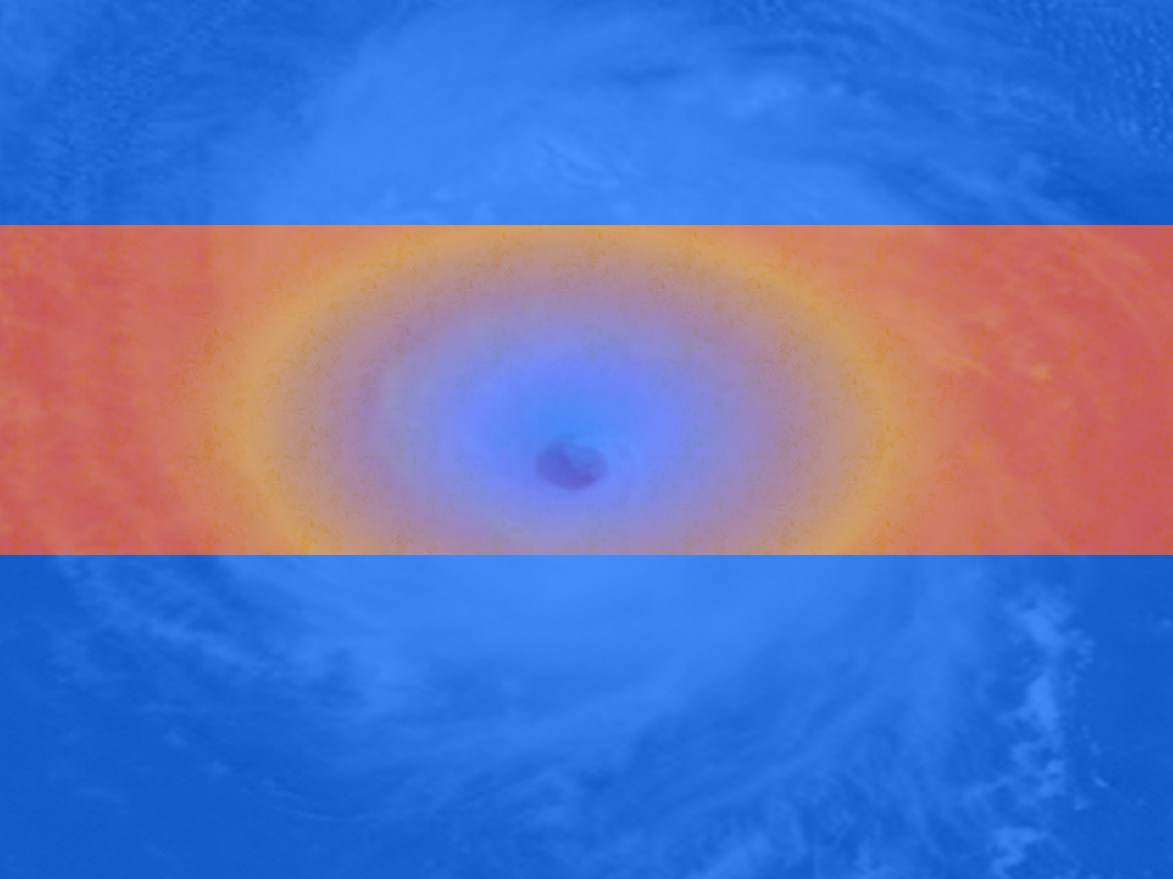 Outlook for the 2014 Atlantic Hurricane Season
Phil Klotzbach
Department of Atmospheric Science
Colorado State University
All forecasts and verifications are available on our project’s website: 
		http://tropical.atmos.colostate.edu
2014 FORECAST AS OF 1 AUGUST 2014
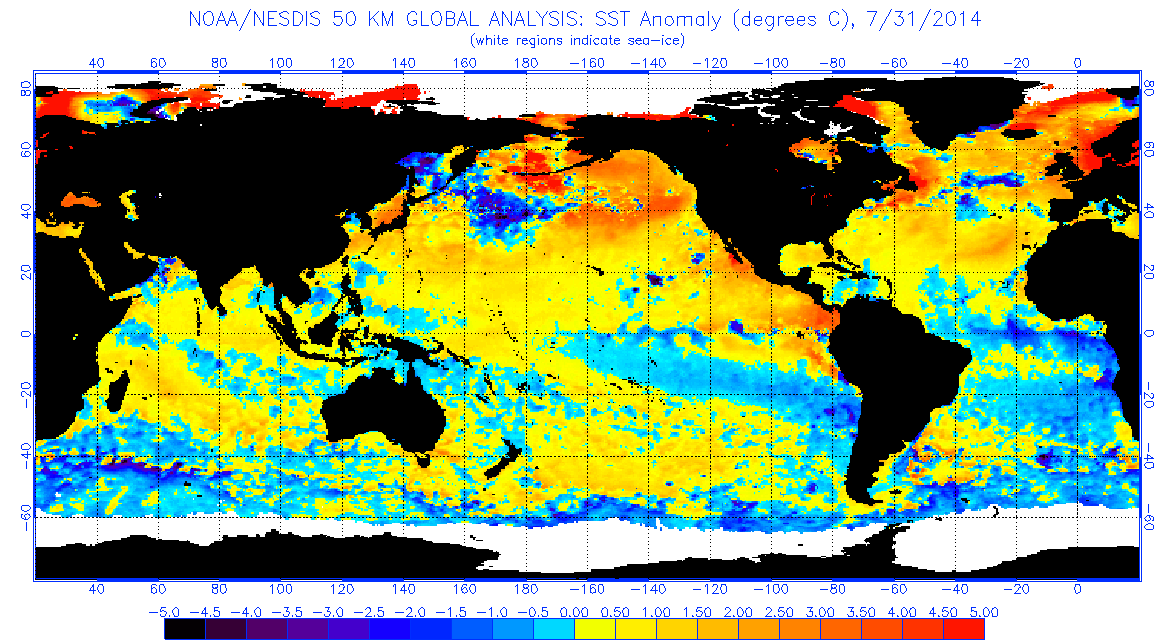 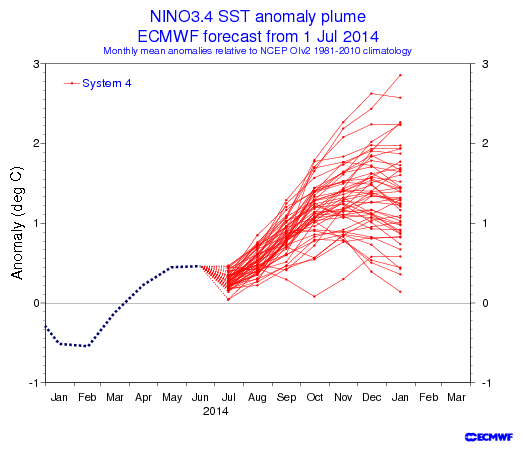 El Niño
La Niña
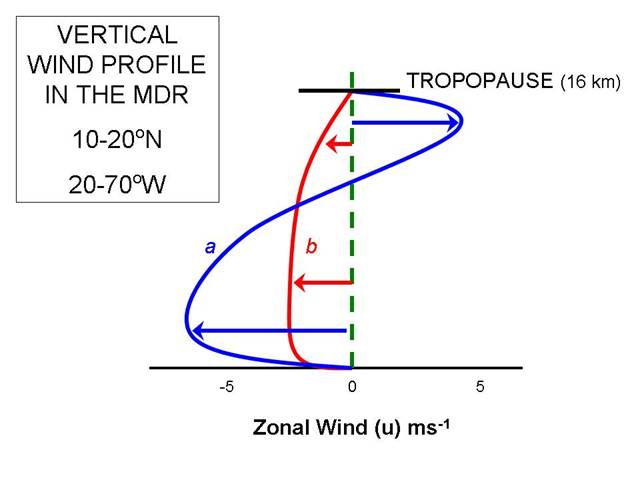 Vertical Wind Profile in the Main Development Region

10-20°N, 70-20°W
b – more TCs
a – fewer TCs
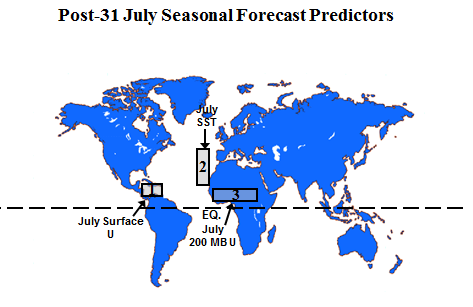 2014
Forecast Schedule
ATLANTIC BASIN SEASONAL HURRICANE FORECASTS FOR 2014
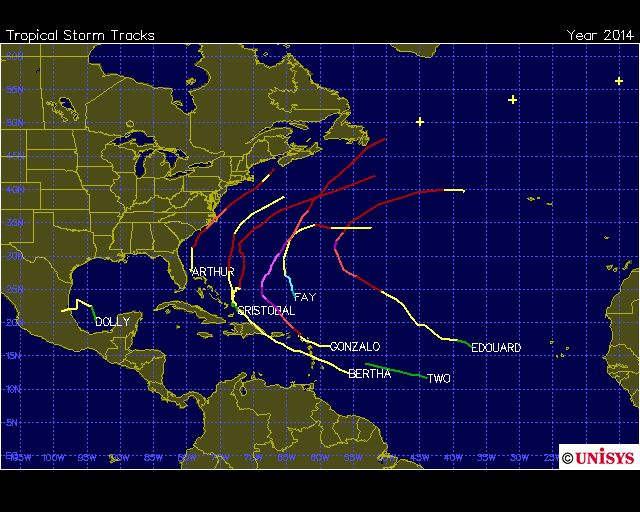 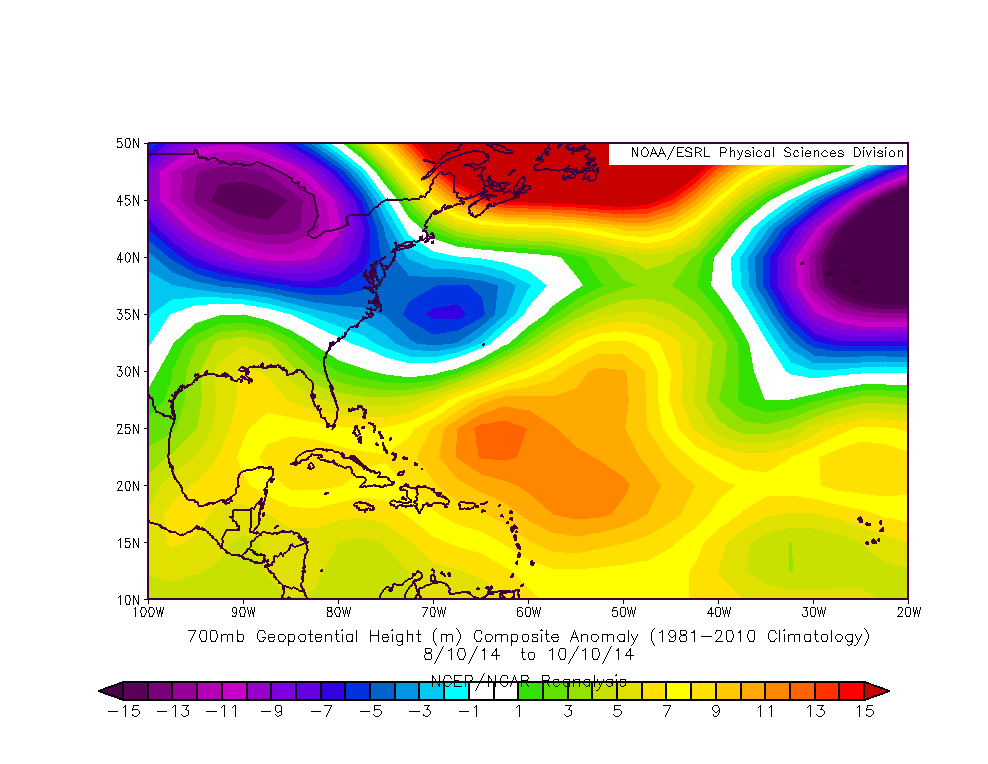 Mid-August – Mid-October 2014 Mid-Level Steering Flow
Current Global Sea Surface Temperature Anomaly Map
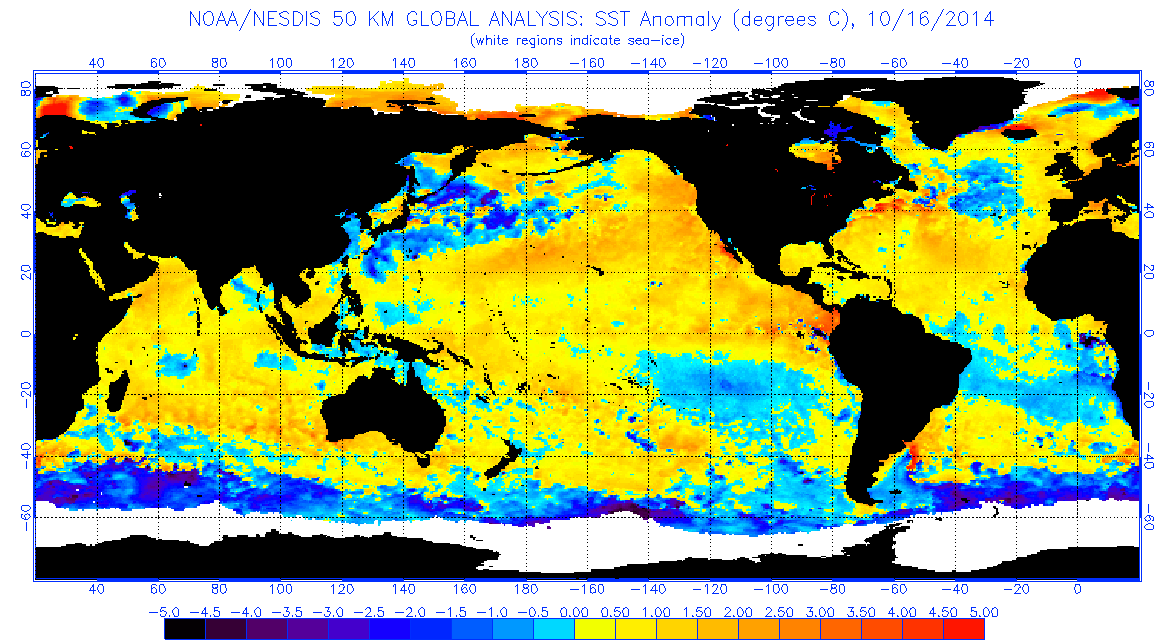 Current Atlantic Basin Sea Surface Temperature Anomaly Map
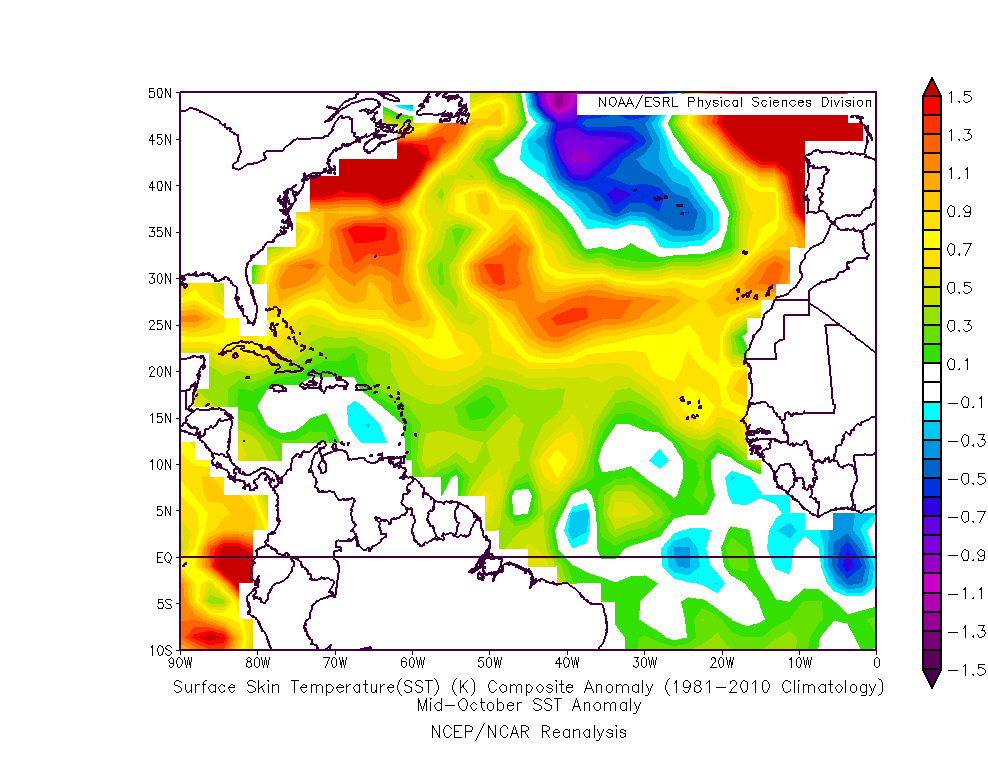 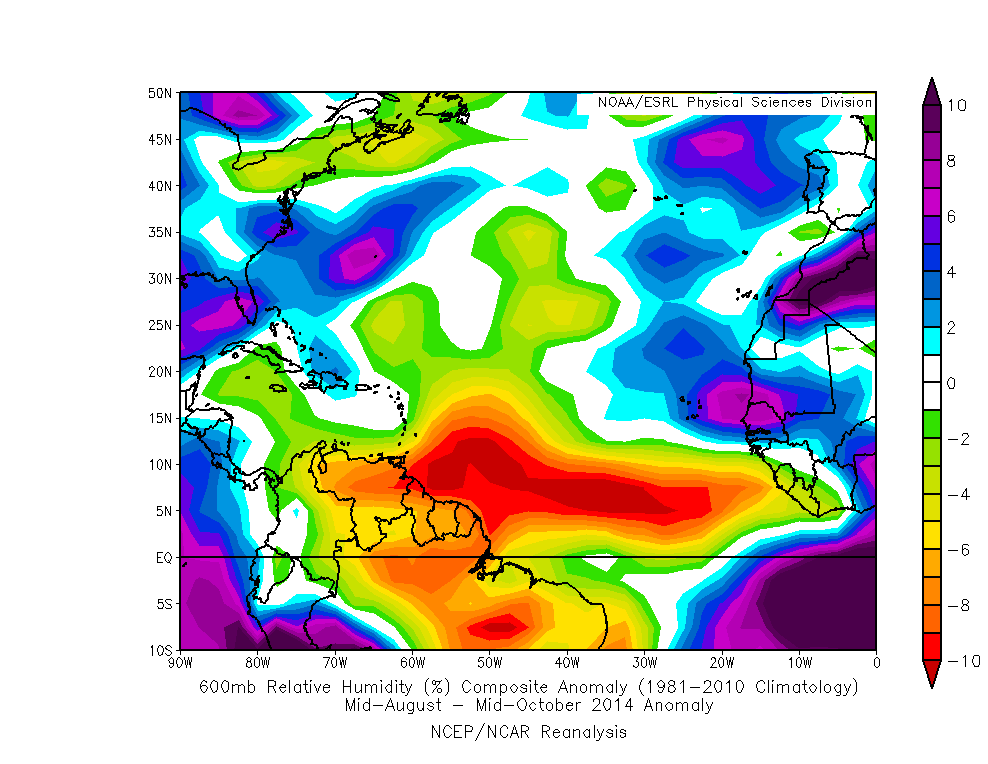 Relative Humidity Anomalies for the Past 2 Months at ≈14,000 Feet
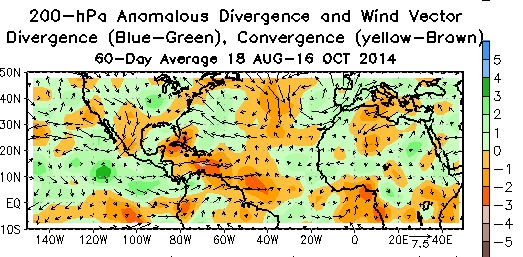 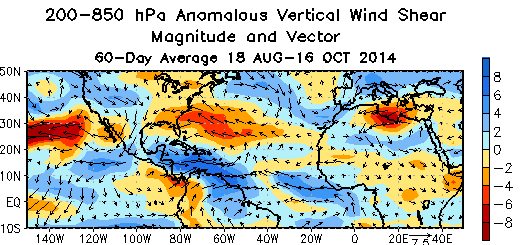 Arago’s Admonition:

“Never, no matter what may be the progress of science, will honest scientific men who have regard for their reputations venture to predict the weather.”